ثلاثه وعشرون:ملخص النظريه الكينزيه
-الملخص 
-التوازن العام عند كينز
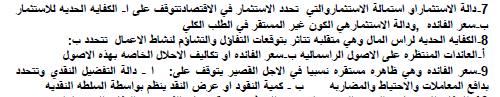